ceOõc~W
MEDIA
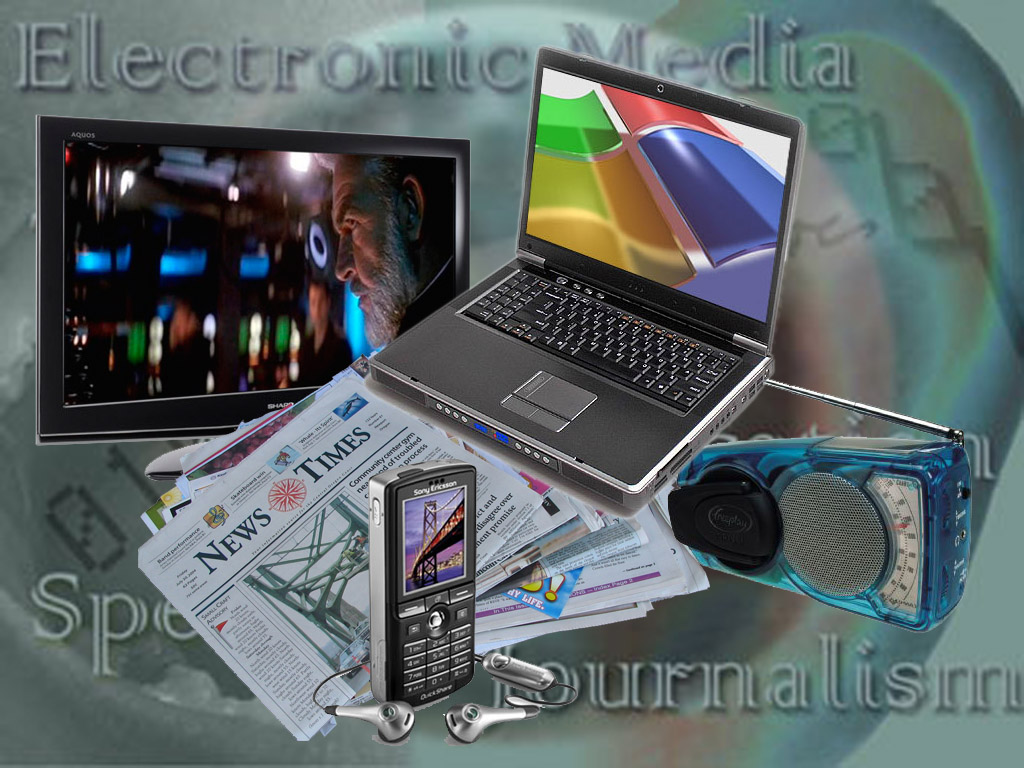 nìõX cvgóõcvm¢fszÜ mXmxTjCbgX meìelxkejbgX
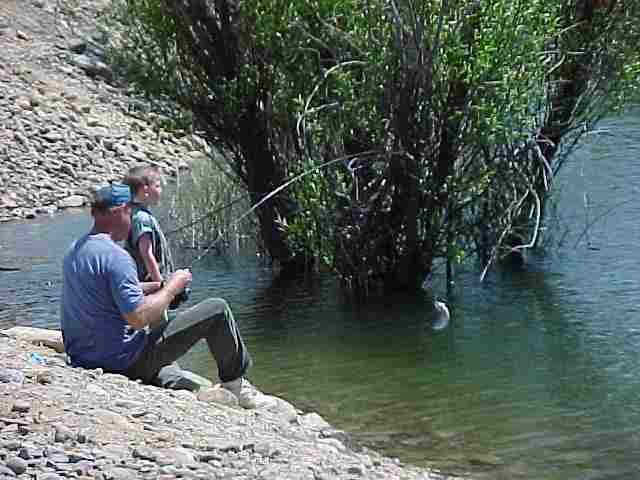 ceOõc~W
	ùheqÓvehgm£kX, mfvfc, lfaãJÜq, ssbofkanekèfszÜ kah¥ä, aJøfaãe, mRrqèvX, apeQ ayâeTx
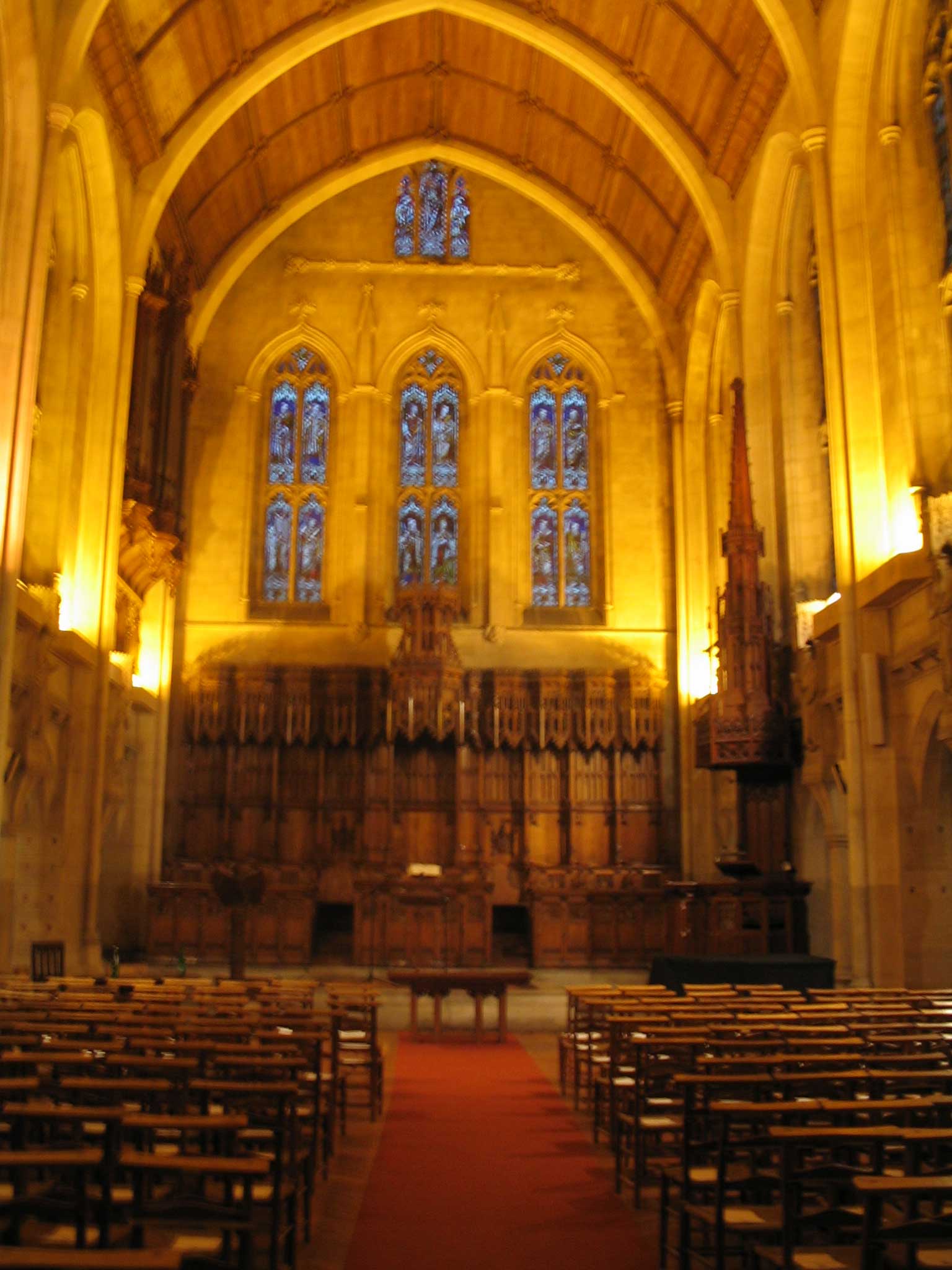 EMãbfvfcãceqi®~W 
ëfbf, aJøfaãe, FzÜqsvJÜx, Fscãfw

ceùéfksh¥öf
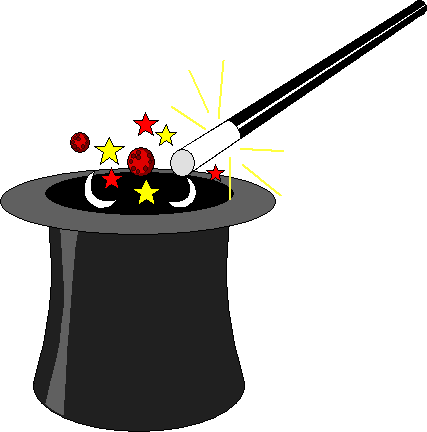 1. ceùéfksh¥öf Aóõeøx, ZäfyfXkx keãfkacä, anekHgëxayeW, bfyfWsëz sëÿrmx,
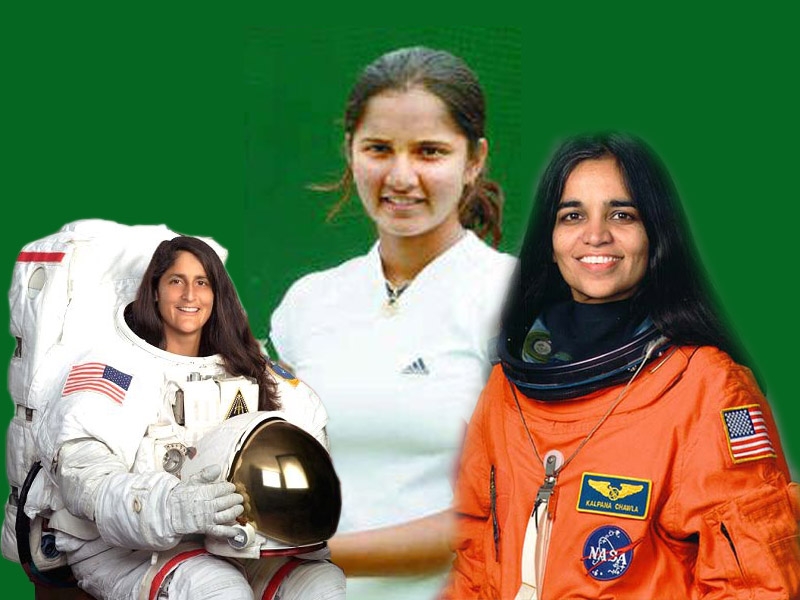 2.	EaieäùiecX 
	Ytaieäsè sceèèfw ùiecceTgÿg.
3.	ceOõc~W +ve ssmøx, 
	kgëgXyceOõcX FdMVjz lÿ oevX. bfoõeYõem bfòìCz llxmcãùhaìhCX shelgbeãf hRgsbãxTnfszÜ DvgYbX.
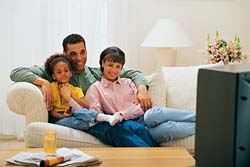 ceOõcMrnX
	
	FzÜqsvJÜx - Fscãfw
	FzÜqvJÜx ksHkW 
	DMârn sbyxssmJÜgkW (90% kgöfkW) 
	ceJÜèfvgú GheOf.
ëf.bfãgsë aoeóbM~W 
kgöfkW kgjgÿfsn ëfbf kçew EãfjceãfjX òfùl~ägX mVj~ägX DëfòªgkãJgÿg. D~sv Dbjgsë mVYebèfvx ceJÜX bjgÿg.  
mlõX, OqîX, vrlf Sÿr ctnõ~W Dùhlõìcekgÿg. 
hjmõ~W kgöfkäfw akeäfäT~W môóØfTgÿg. Dùkcbemv, DM«rnl, akeceäfèX SÿfbãxTfjãekgÿg. 
DvgkjCùYcX, hjmõ~W, aceøngkW ogqi®gC~sä võeãrkjfTgÿg. Dùkcbemvksä aùheÁeufh¥fTgÿg. 
ëfbf aneksè Eaieä ùiecceTfsãRfngX hglfã lncgJ mVeqÓ bõ©fkäeãf. beãveMrnX kgJåg Zjgcemsè MjeMjf beãv 200 ahpx Sÿlx 32 ahpeãf kgJåg (mqsbª 2003 w) Sÿg sbäfsh¥ëgèf. hùlbeãvãgX bäsj kgJåg.
4.	DùkcX ceOõc~äfw
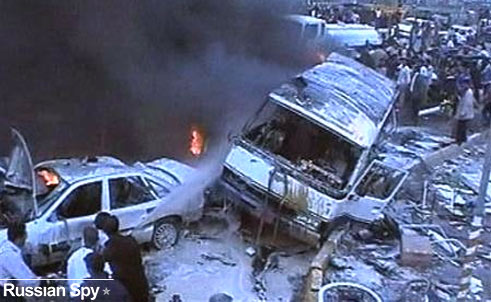 5.	mrjfãngkägsë mVeOrvX
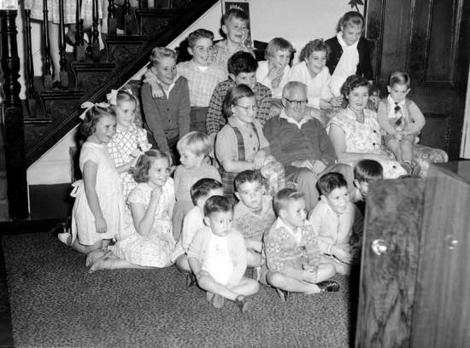